Хімія – це не лише теорія, а й практика!
В наш час аналітична хімія серед хімічних наук посідає одне з визначних місць. Вона стала фундаментальною наукою, яка створила основу для прикладних видів хімічного аналізу: технічного, харчового, сільськогосподарського, біохімічного, фармацевтичного, токсикологічного, санітарно – хімічного і ін.
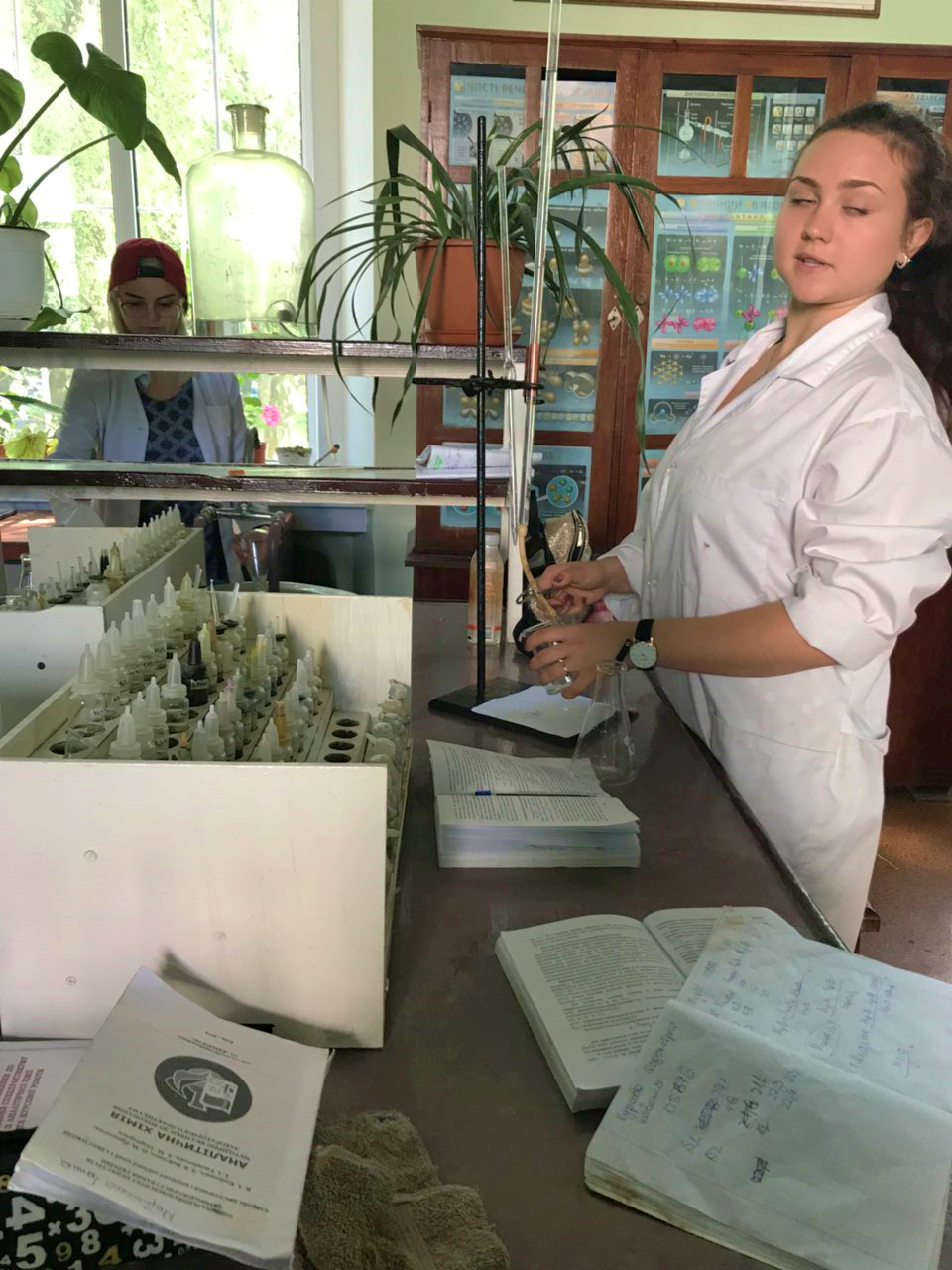 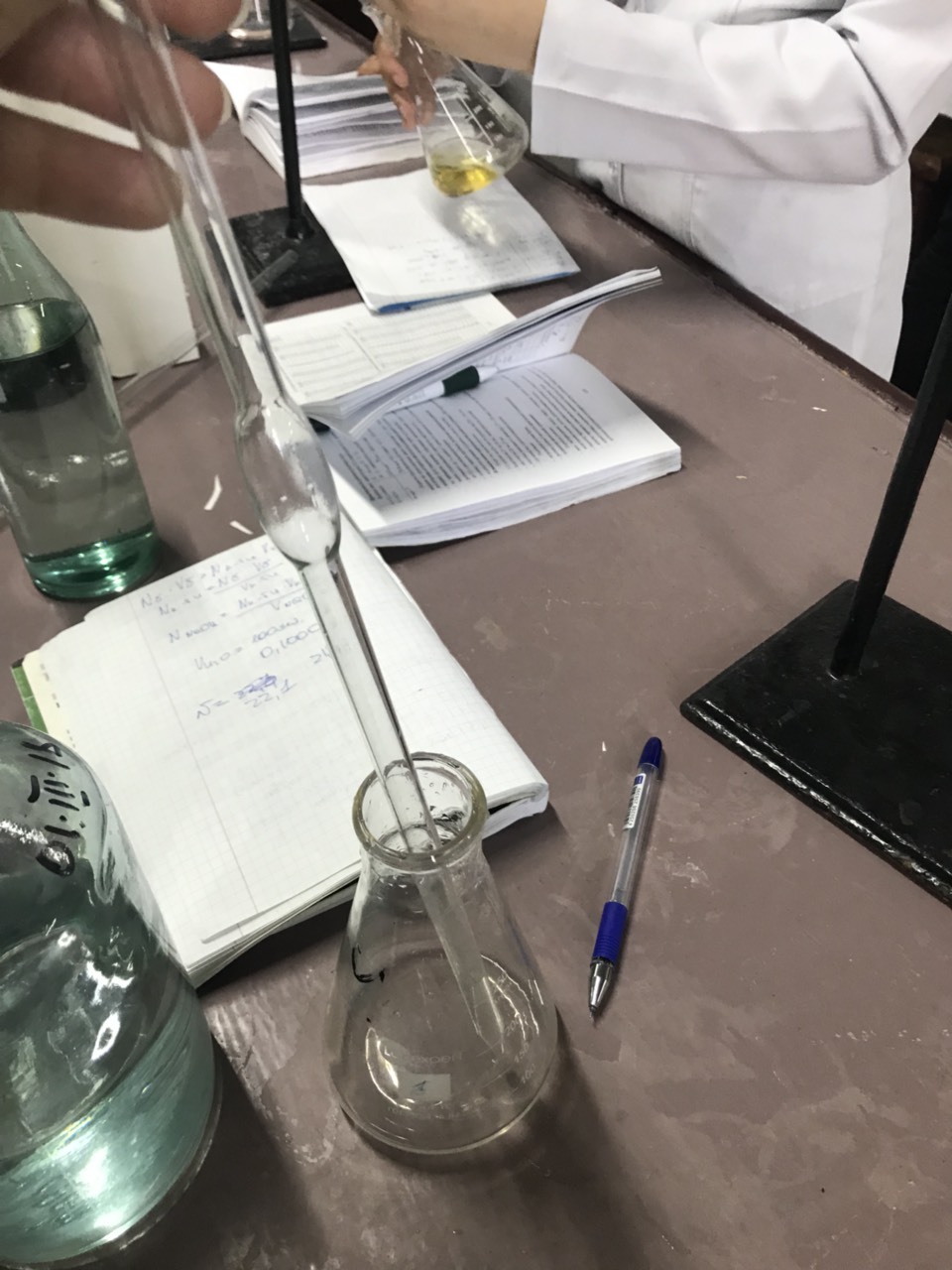 Особливо значну роль вона грає в професії еколога. 
На сьогоднішний день важко знайти університет, де цю дисципліну викладають не тільки за книжками і  написаними реакціями в зошиті, а й на практиці!
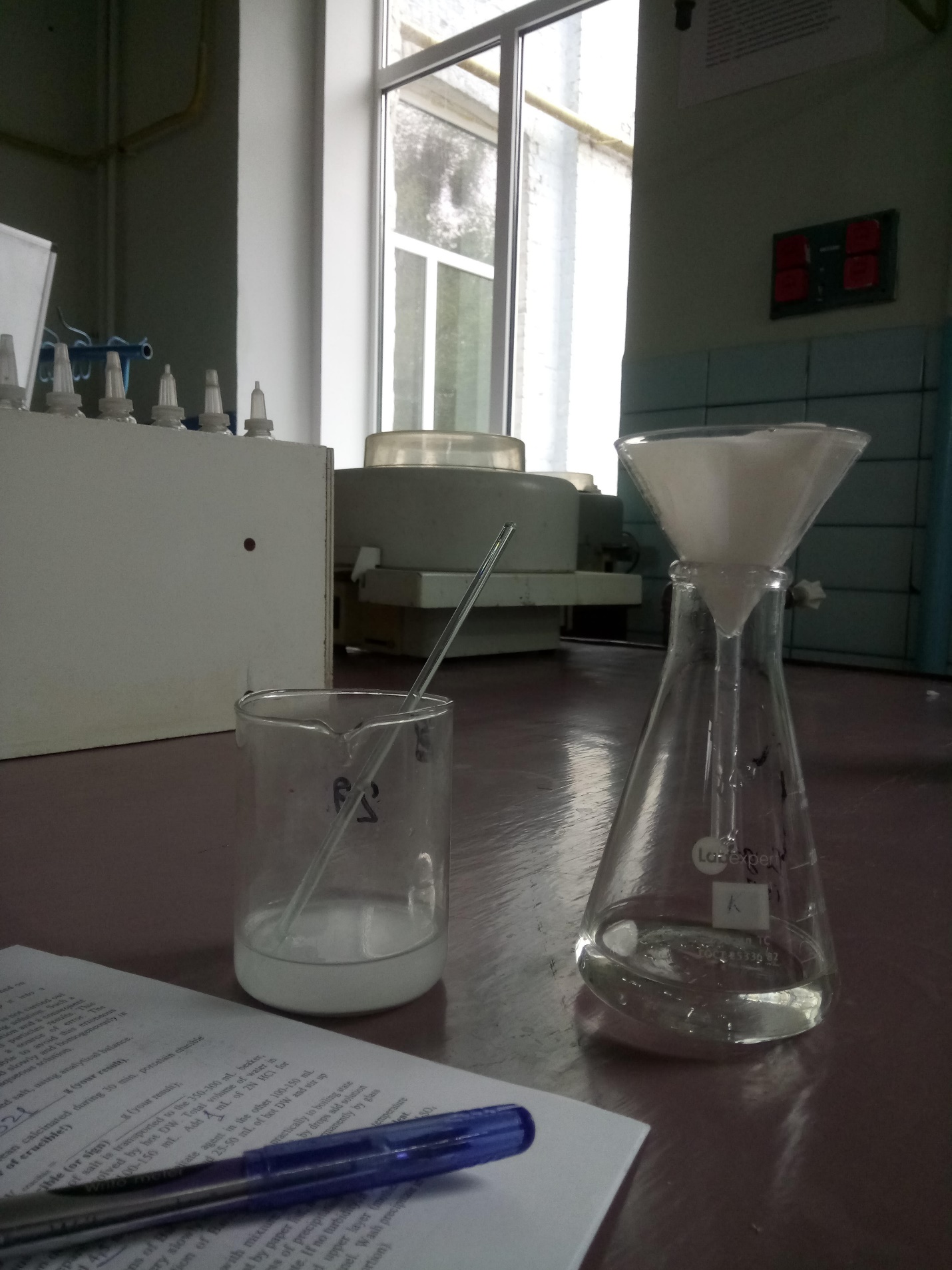 Суттєвою різницею нашого університету і університету закордоном є саме те, що там ми вивчали тільки теорію, а тут окрім неї у нас було чимало практичних занять. Всі практичні заняття були дуже цікавими, вони в подальшому вплинули на наші знання з аналітичної хімії.
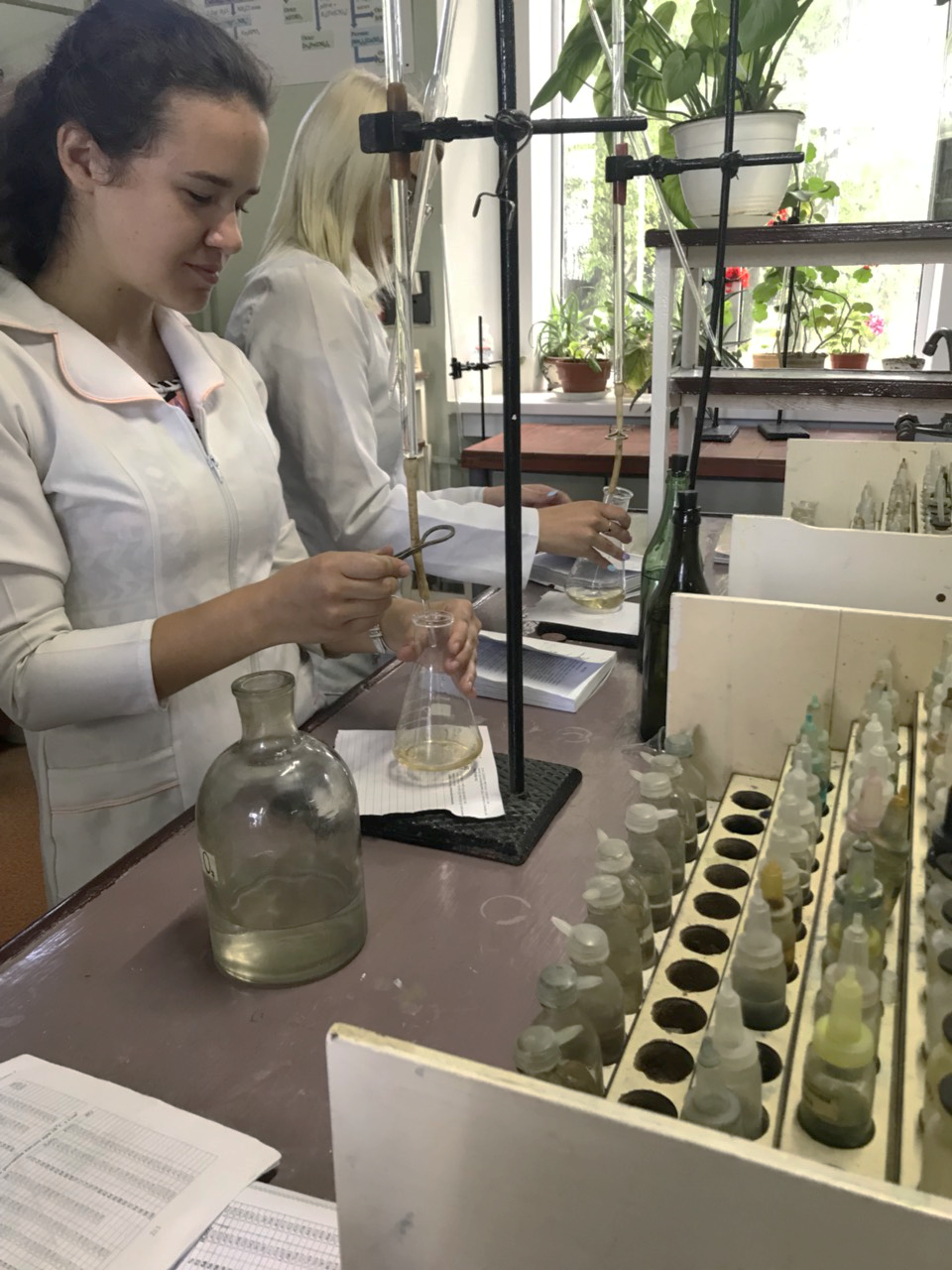 В Національному Університеті Біоресурсів і Природокористуванння України, на кафедрі аналітичної і біонеорганічної хімії та якості води студенти мають таку можливість, вони вивчають хімію не тільки на теорії!
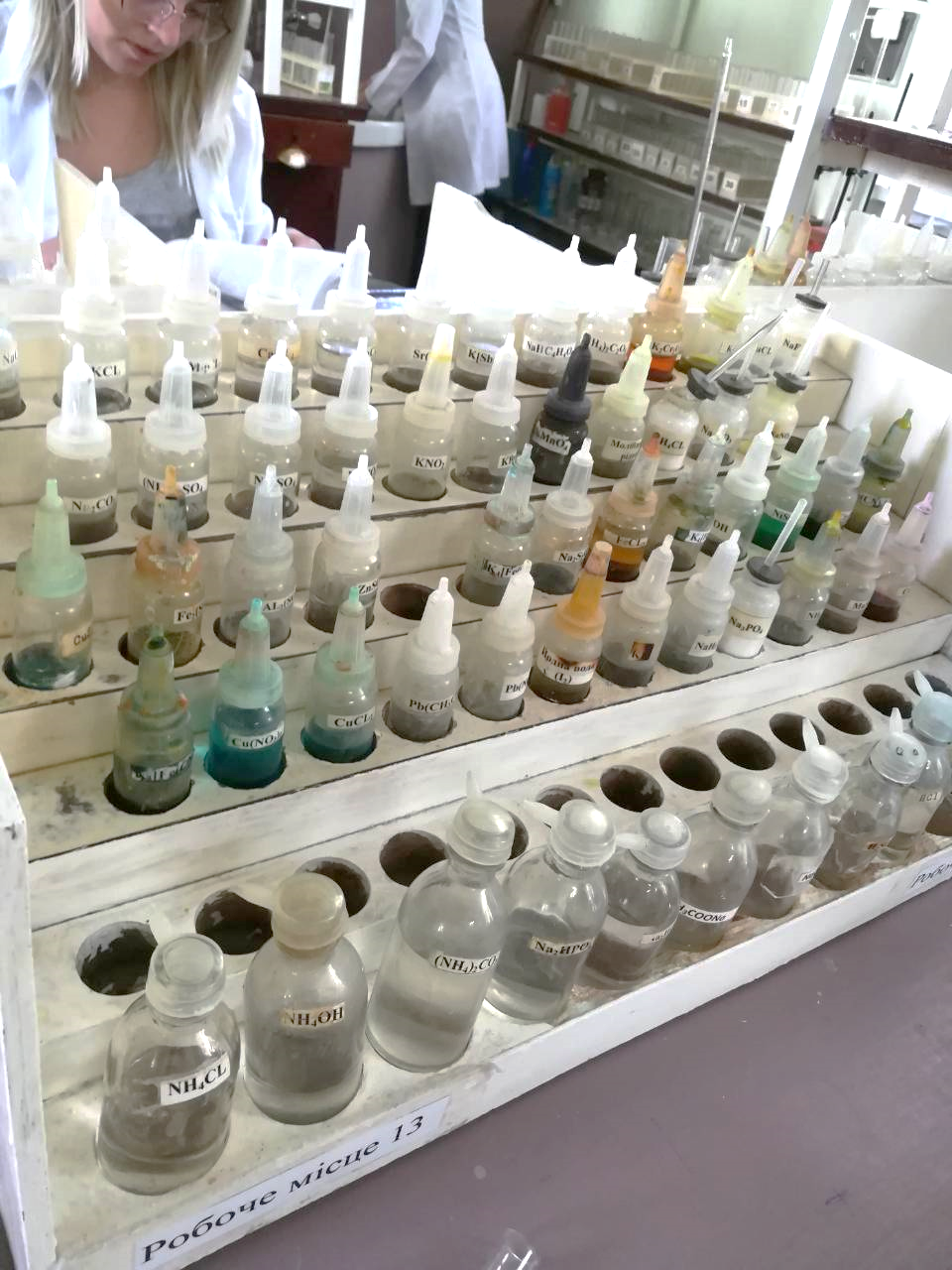 Завдяки колективу кафедри, які мають високу кваліфікацію, студенти отримують гарну базу знань з теорії  та з практики. У нас не буває такого, що викладач показує реакцію одну на всіх, кожен робить сам, кожен може впевнитись у правильності того чи іншого написаного рівняння на практиці.
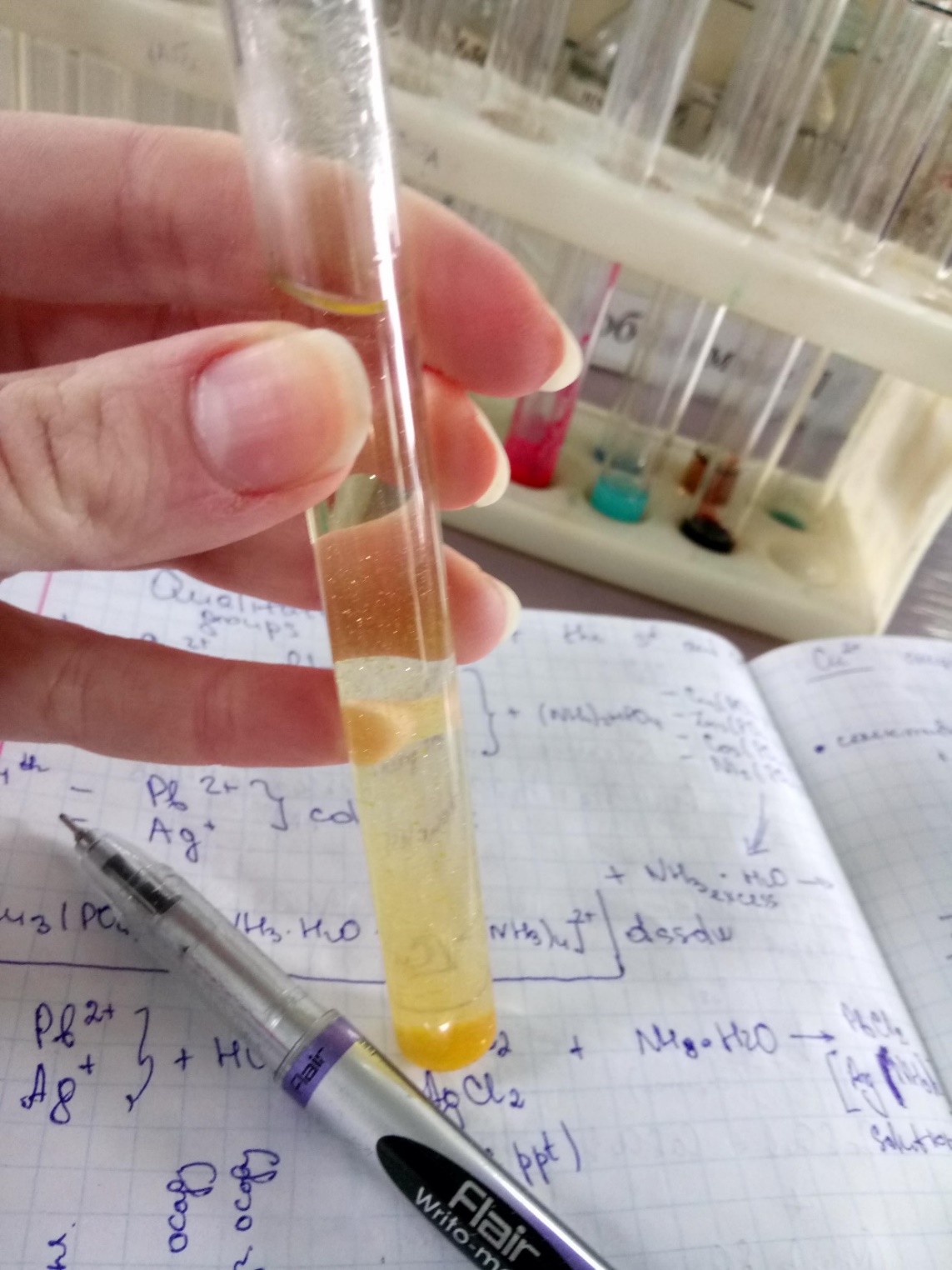 Кожного заняття студенти, які мають заняття аналітичної хімії проводять десятки аналітичних реакцій в день. Вони на своєму досвіді можуть побачити і зрозуміти, чому, наприклад , якщо до розчину солі калію додати гексанітрокобальтат натрія утвориться жовтий кристалічний осад, а при добавлянні до розчину солі заліза(II) гексаціаноферат калію утвориться синій осад.
В наш час чимало екологів, які не є професіоналами своєї справи, які не вміють користуватися хімічним посудом, реактивами,  та й взагалі, не знають що це таке. Вони не вміють виконувати елементарні досліди, не знають як проводити кількісний та якісний аналіз, вони «екологи теорії», які на практиці нічого не вміють. Все це через недостатній рівень підготовки в університеті, недостатню кількість практичних занять.
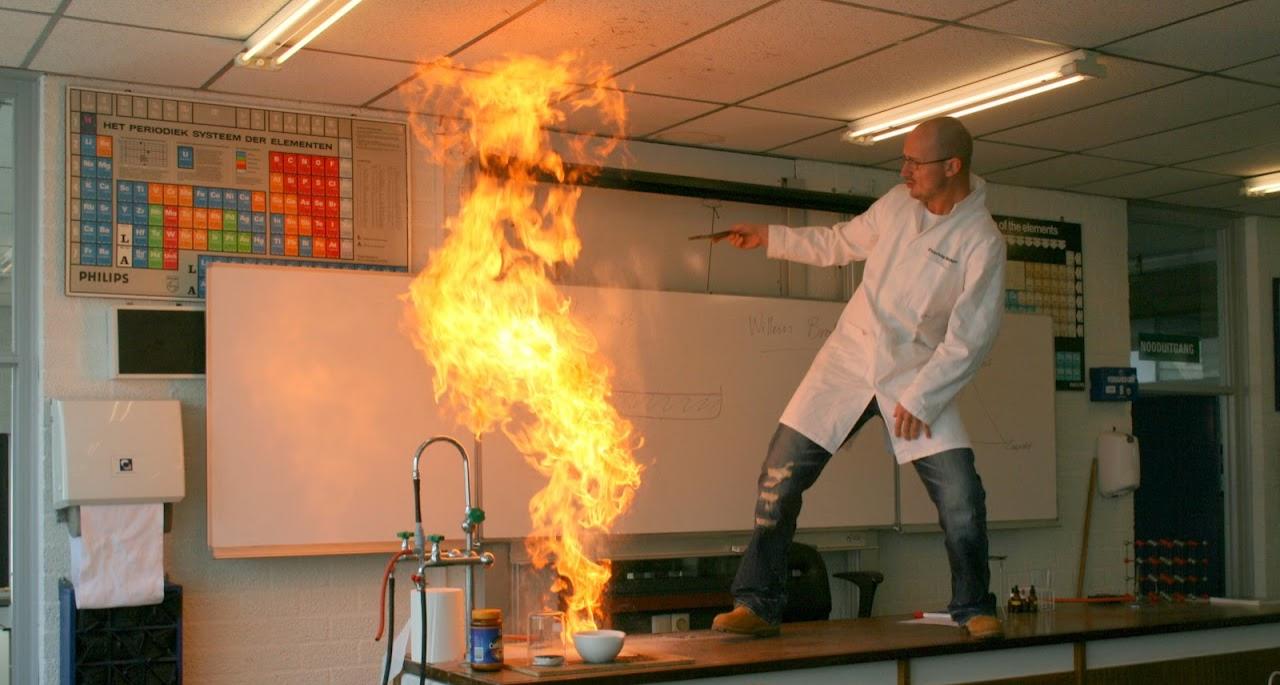 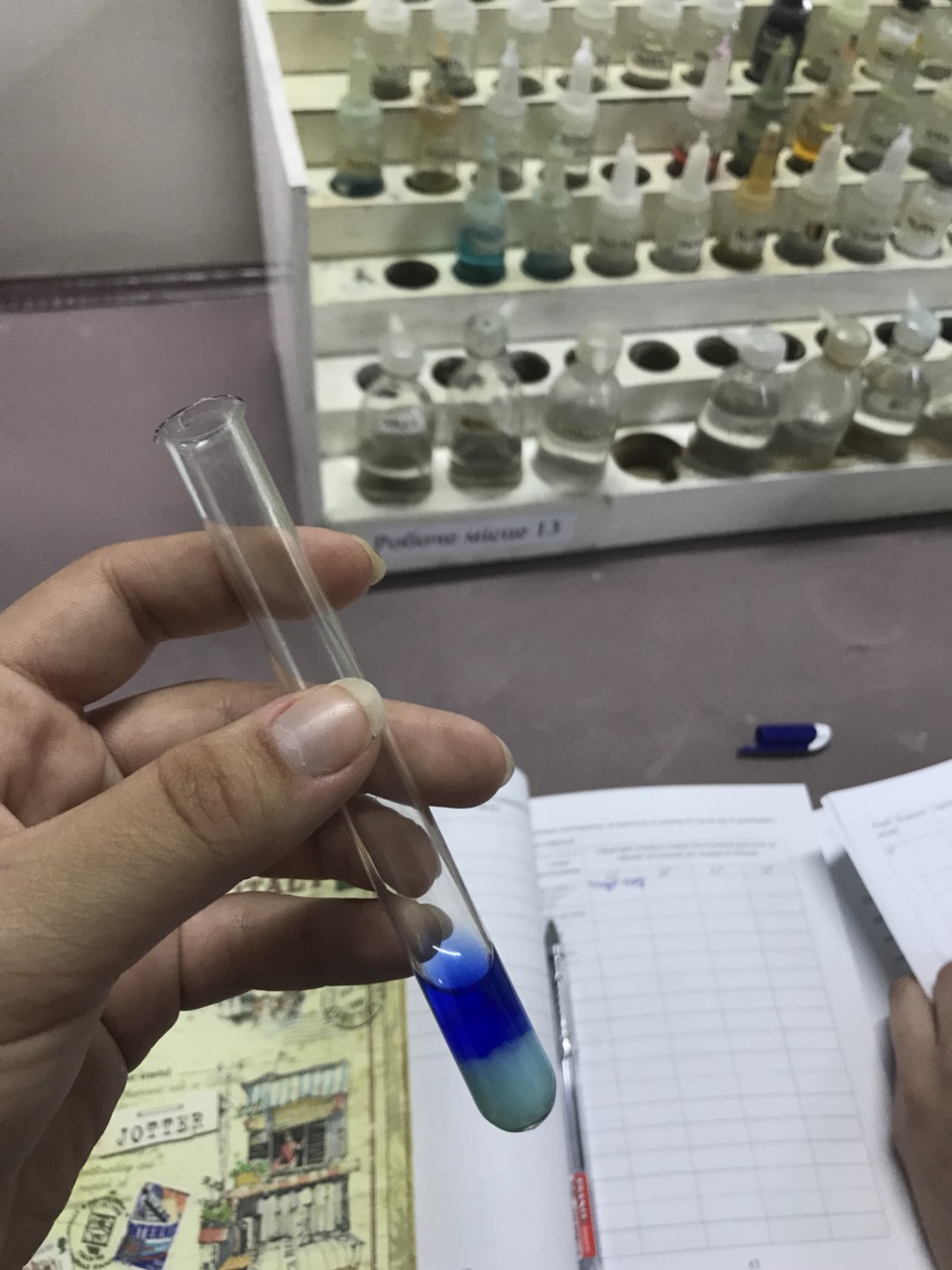 Завдяки обладнаним лабораторіям , викладачам та лаборантам, нас не спіткає шлях недосвідчених на практиці екологів. На заняттях ми практично познайомилися  з методами якісного та кількісного аналізу, познайомилися з обладнаннями, реактивами, їх назвою та правильністю застосування.
На заняттях ми виконували реакції на відкриття катіонів, реакції визначення та методи розділення їх, специфічні реакції на той чи інший катіон. Проводили реакції визначення та розділенням аніонів, аналіз невідомої речовини.
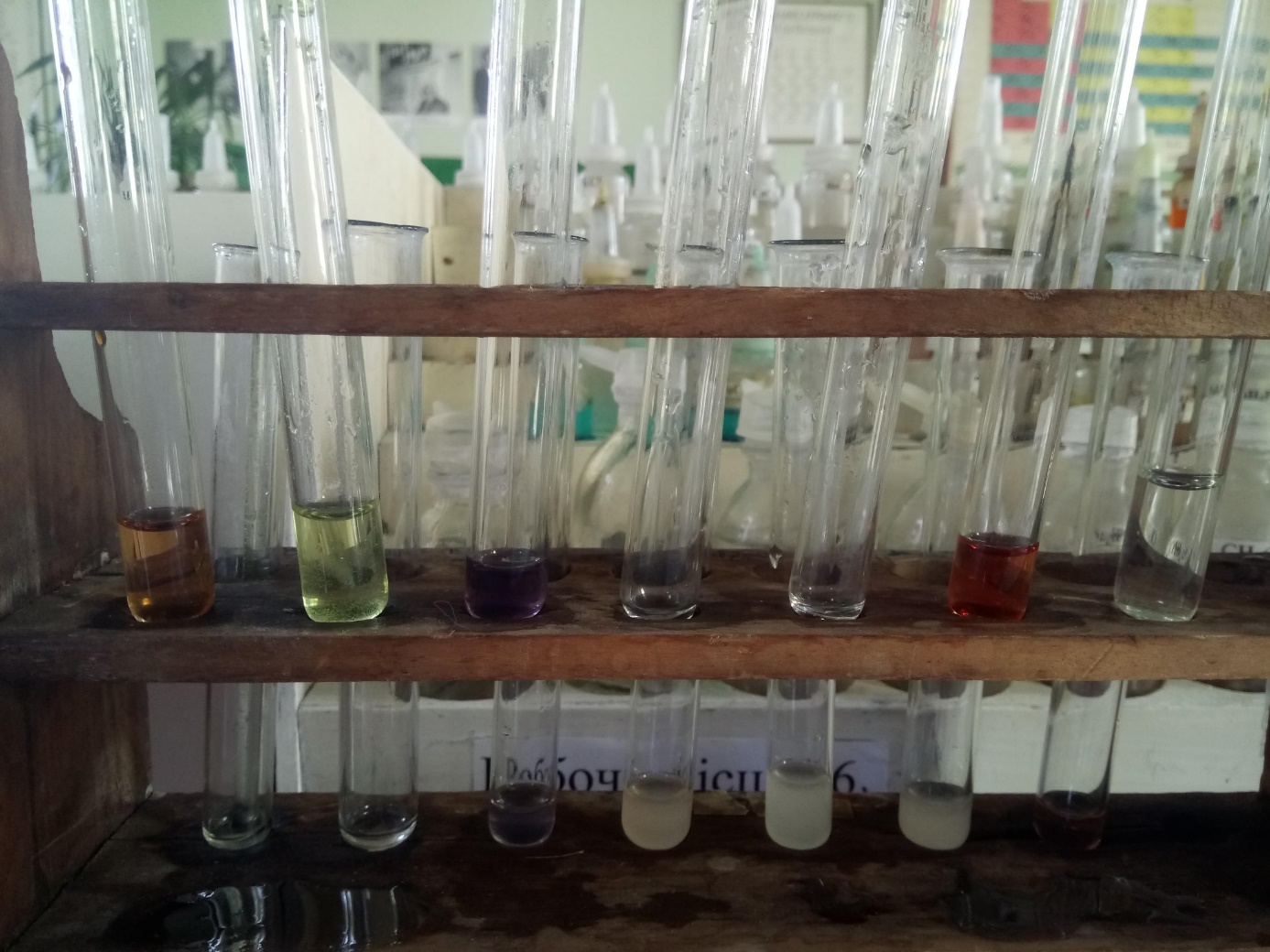 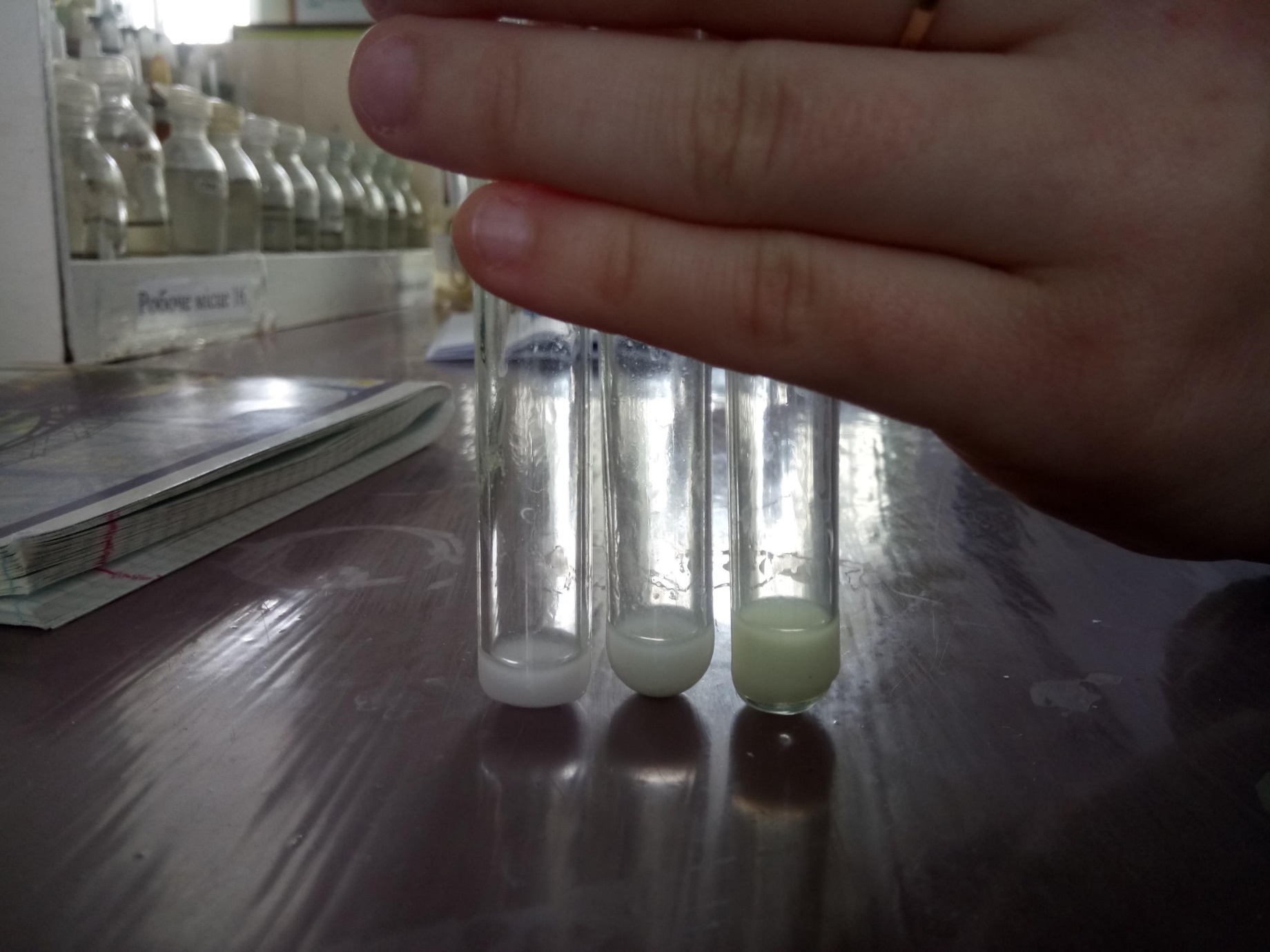 Навчилися експериментальним основам хімічного аналізу. Дізналися про основні поняття методу гравіметрії та принципи гетерогенної рівноваги.
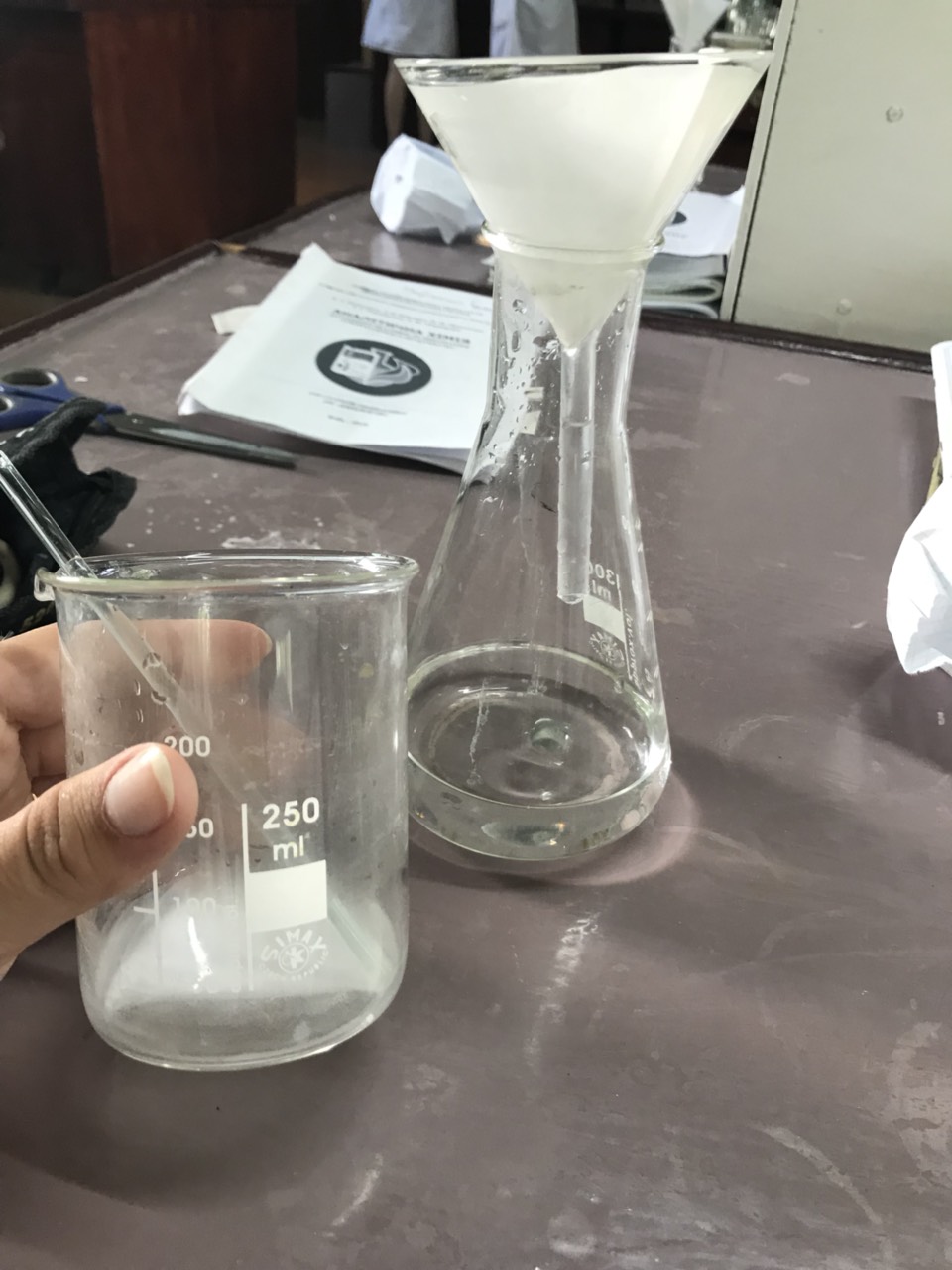 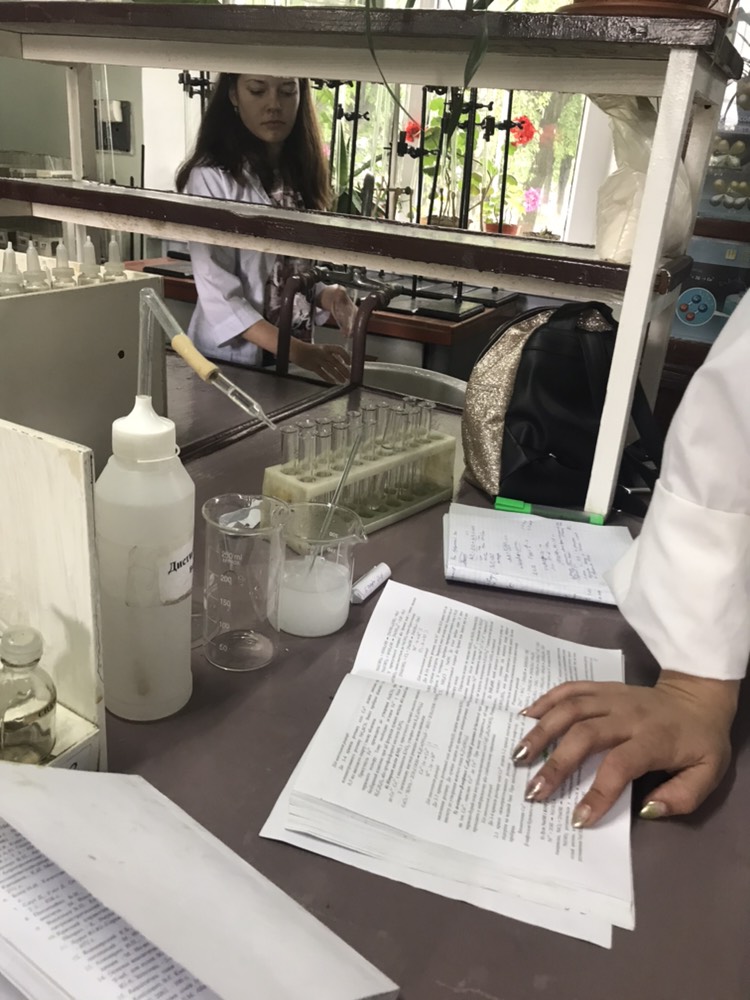 Виконували експериментальні задачі визначення вмісту барію у технічному хлориді барію
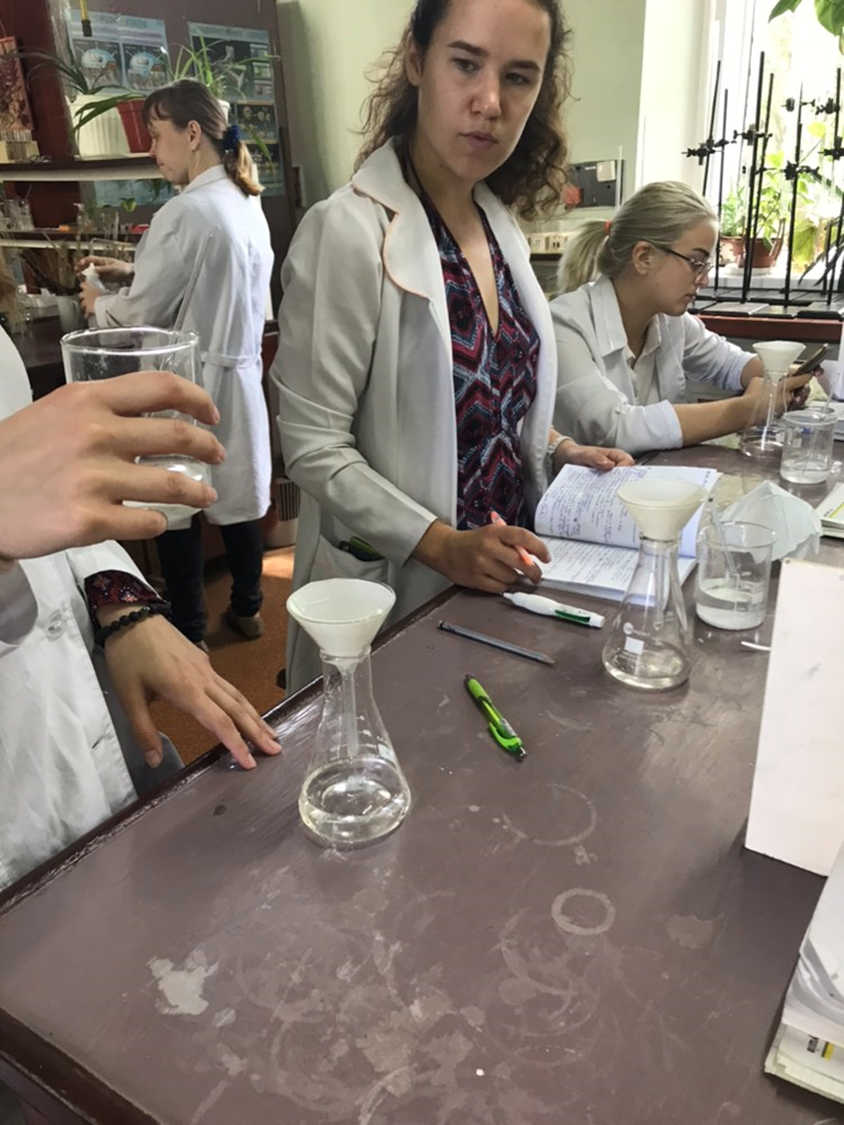 Дізналися про титрометричний аналіз та метод редоксметрії у кількісному аналізі.
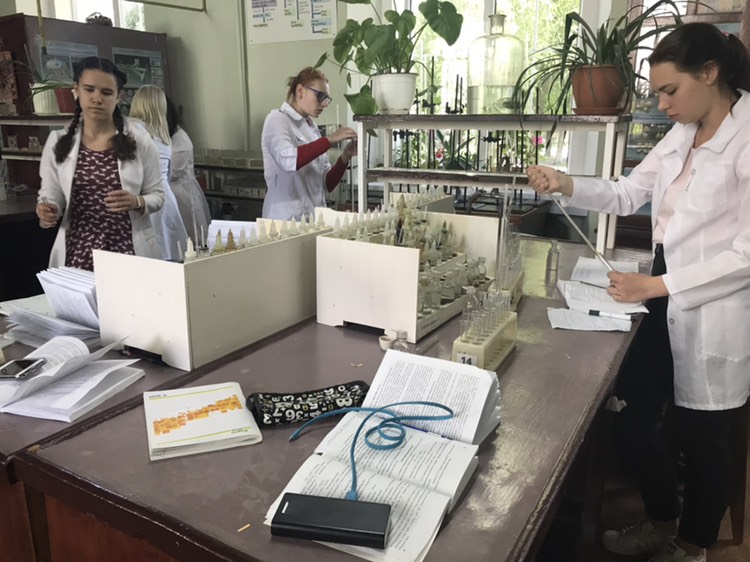 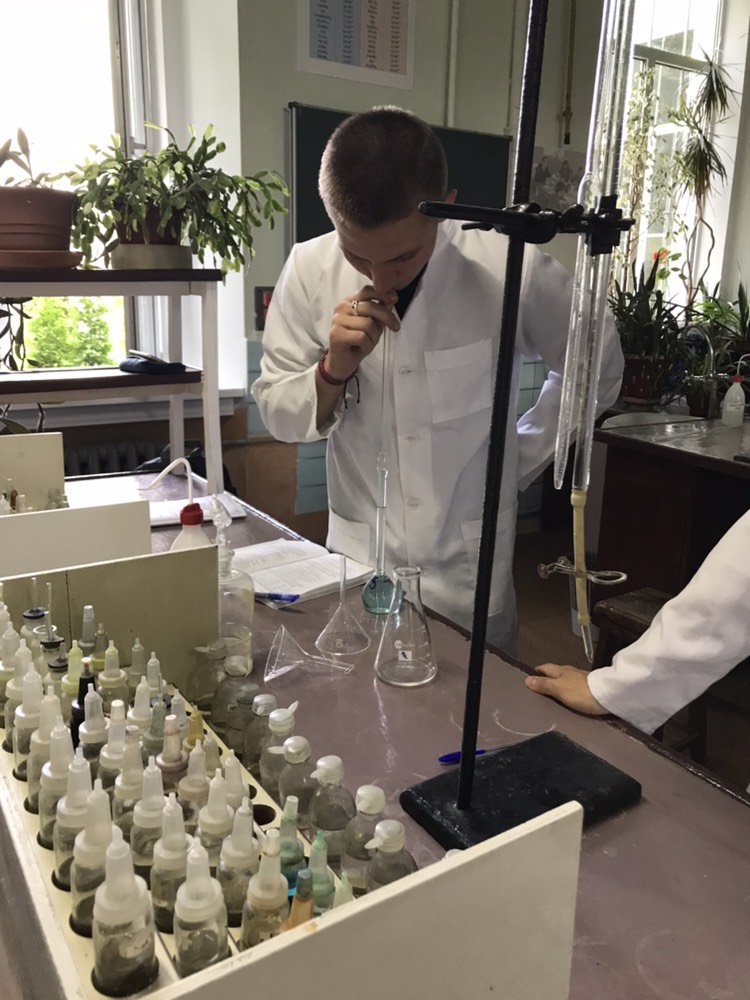 Навчилися проводити вимірювання методом перманганометрії і йодометрії  та виконували експериментальні контрольні вимірювання цим методом. На практиці вимірювали процентний вміст заліза у солі Мора.
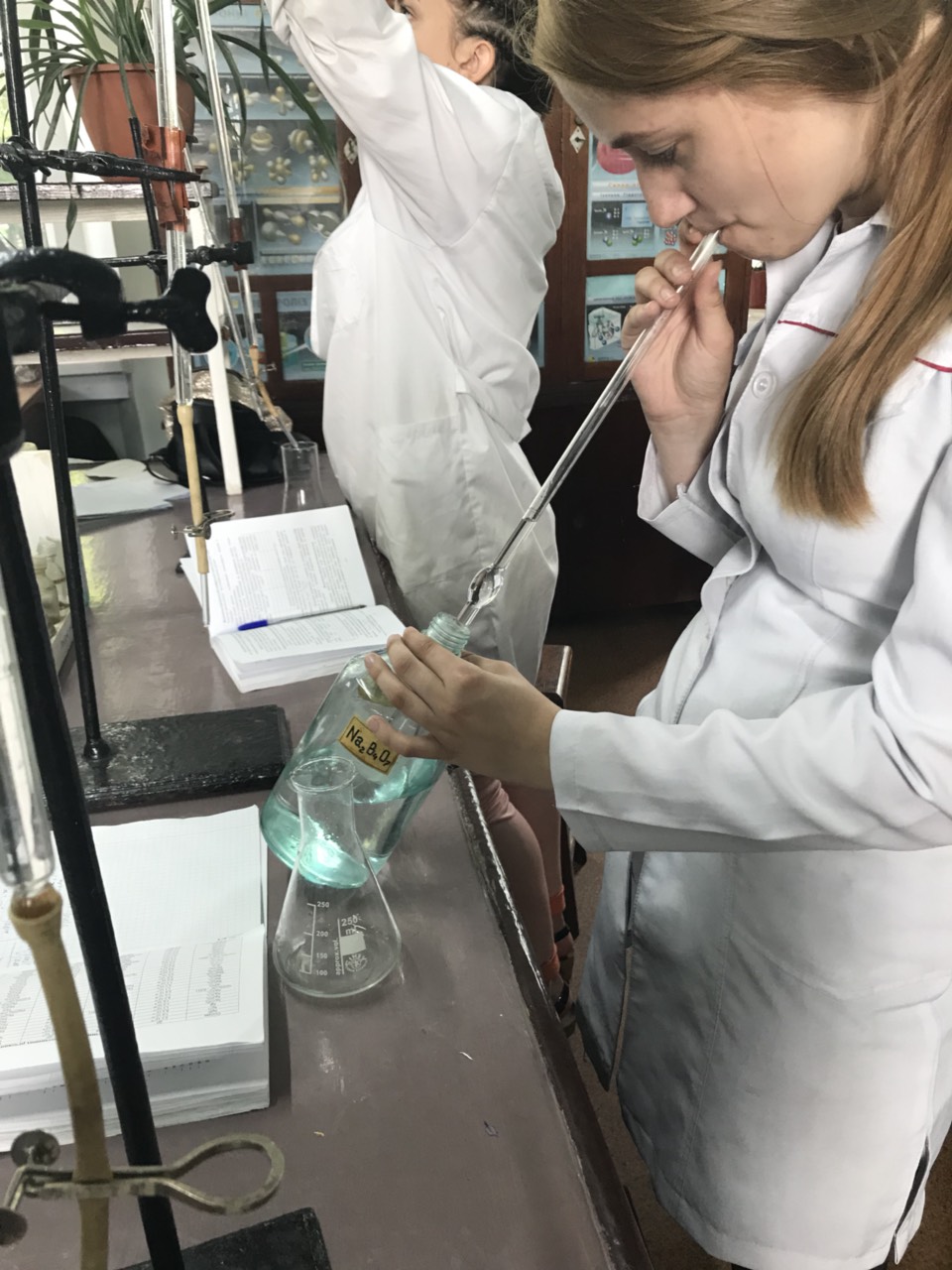 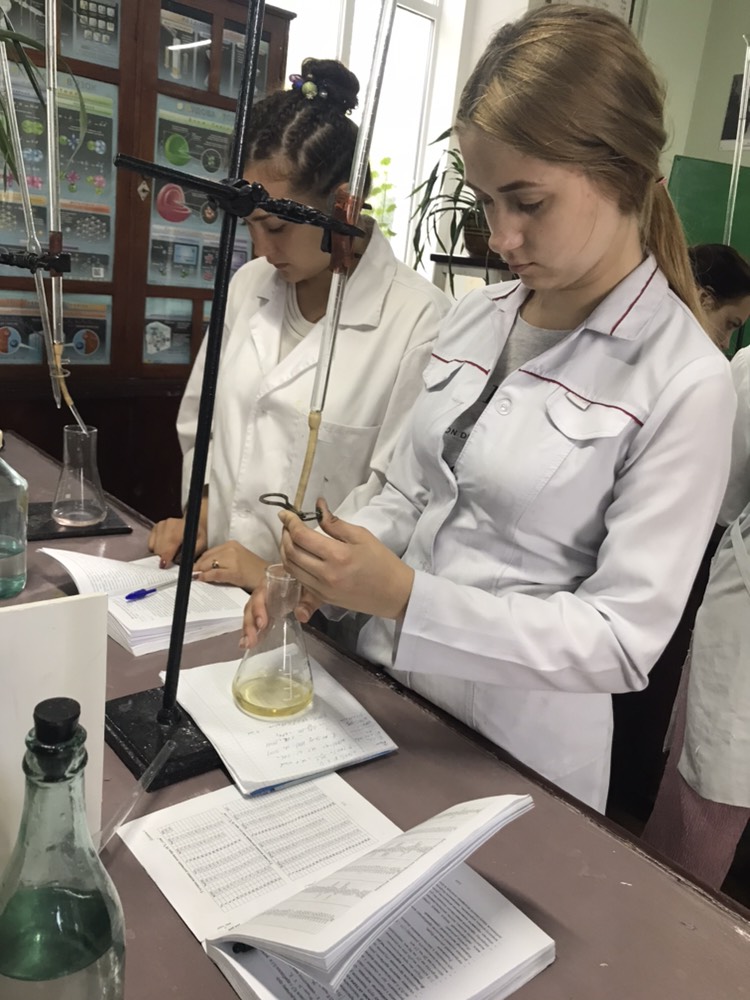 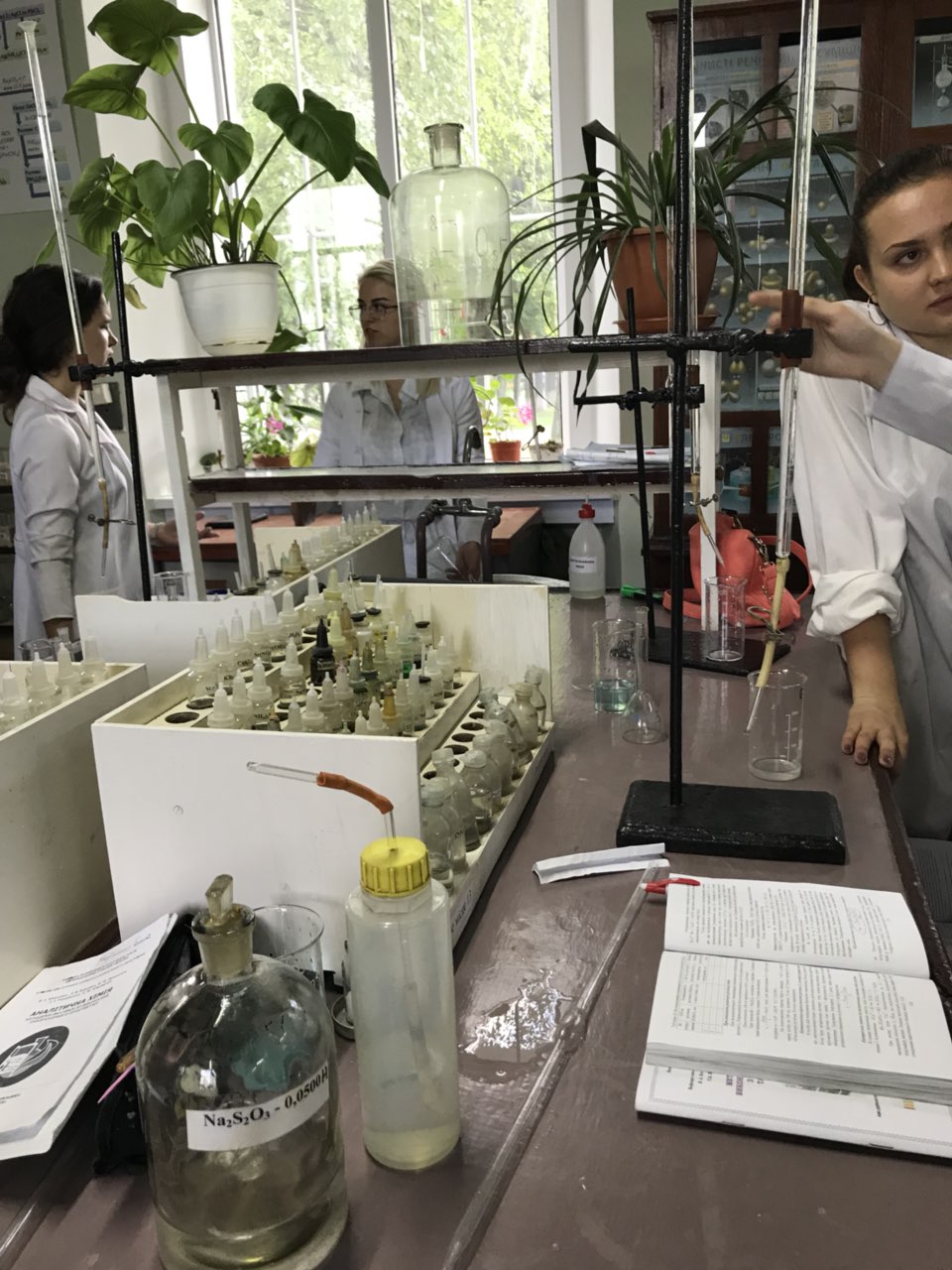 Дізналися про метод комплексометрії у кількісному аналізі та як робити вимірювання методом трилонометрії.
Окрім курсу аналітичної хімії, ми також  мали спецпрактикум, кінцевим результатом якого було написання курсової роботи. На спецпрактикумі ми закріпили свої знання, кожен практично навчився встановлювати хімічний склад і молекулярну формули невідомої речовини.
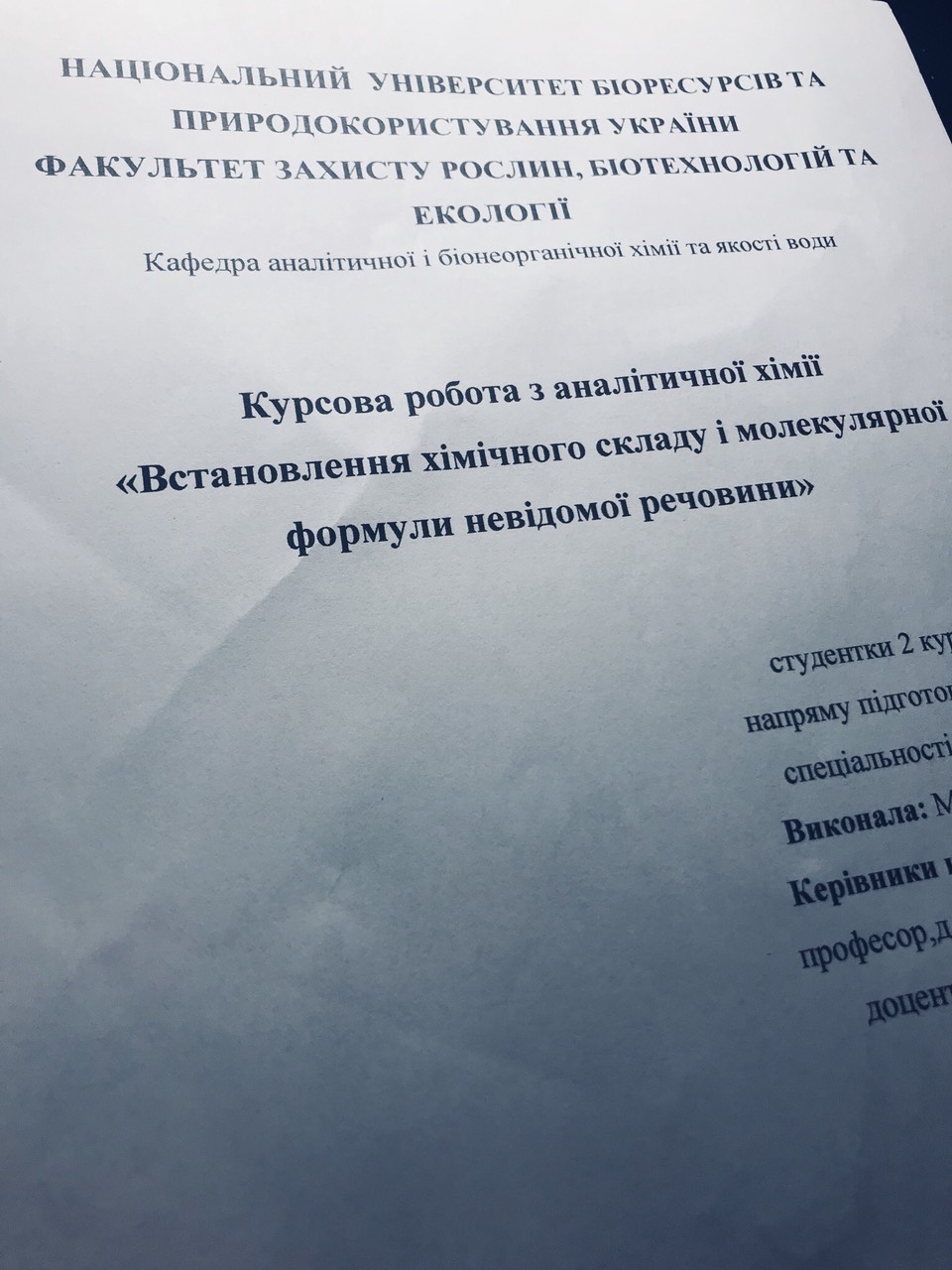 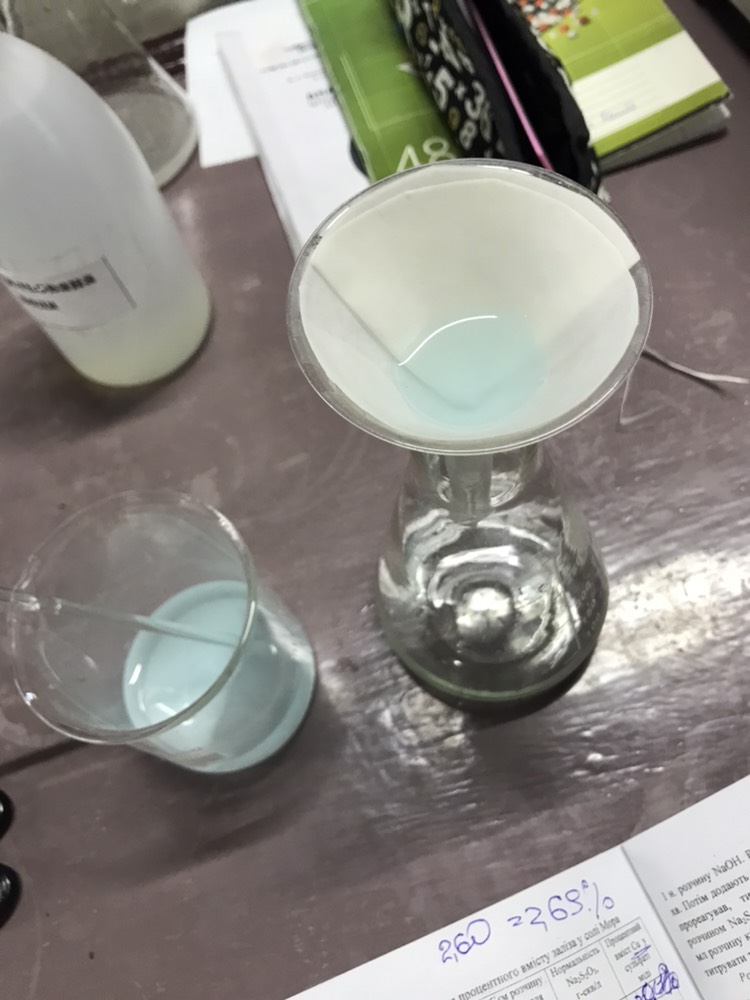 Отже, практичні заняття з аналітичної хімії допомогли мені краще  вивчити цей розділ хімії, оскільки тільки теоретично я не змогла б вивчити усе вище перераховане. Тепер я з гордістю можу сказати, що для мене цей курс пройшов недаремно, і за плечима залишився чималий багаж знань з аналітичної хімії.
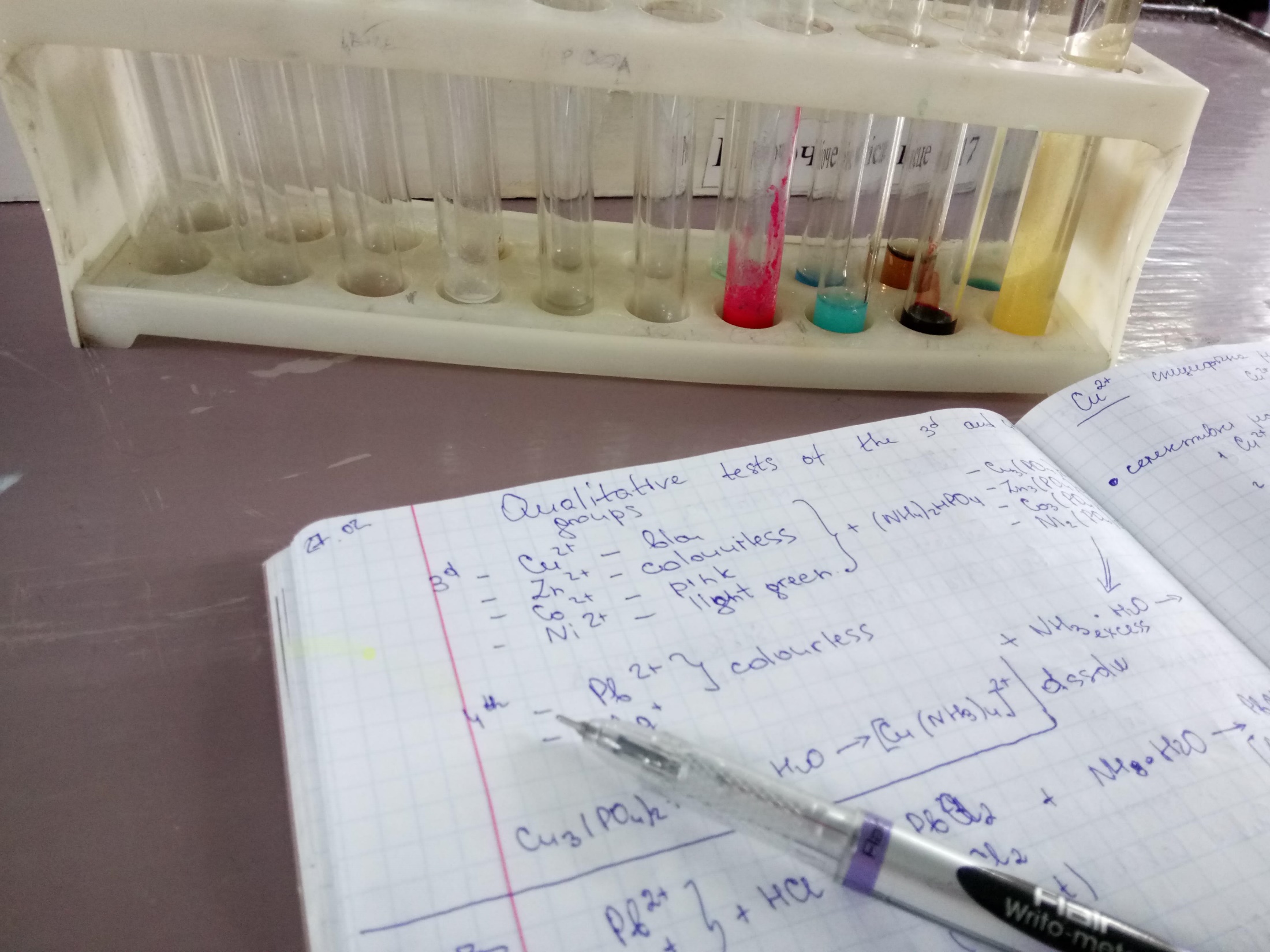